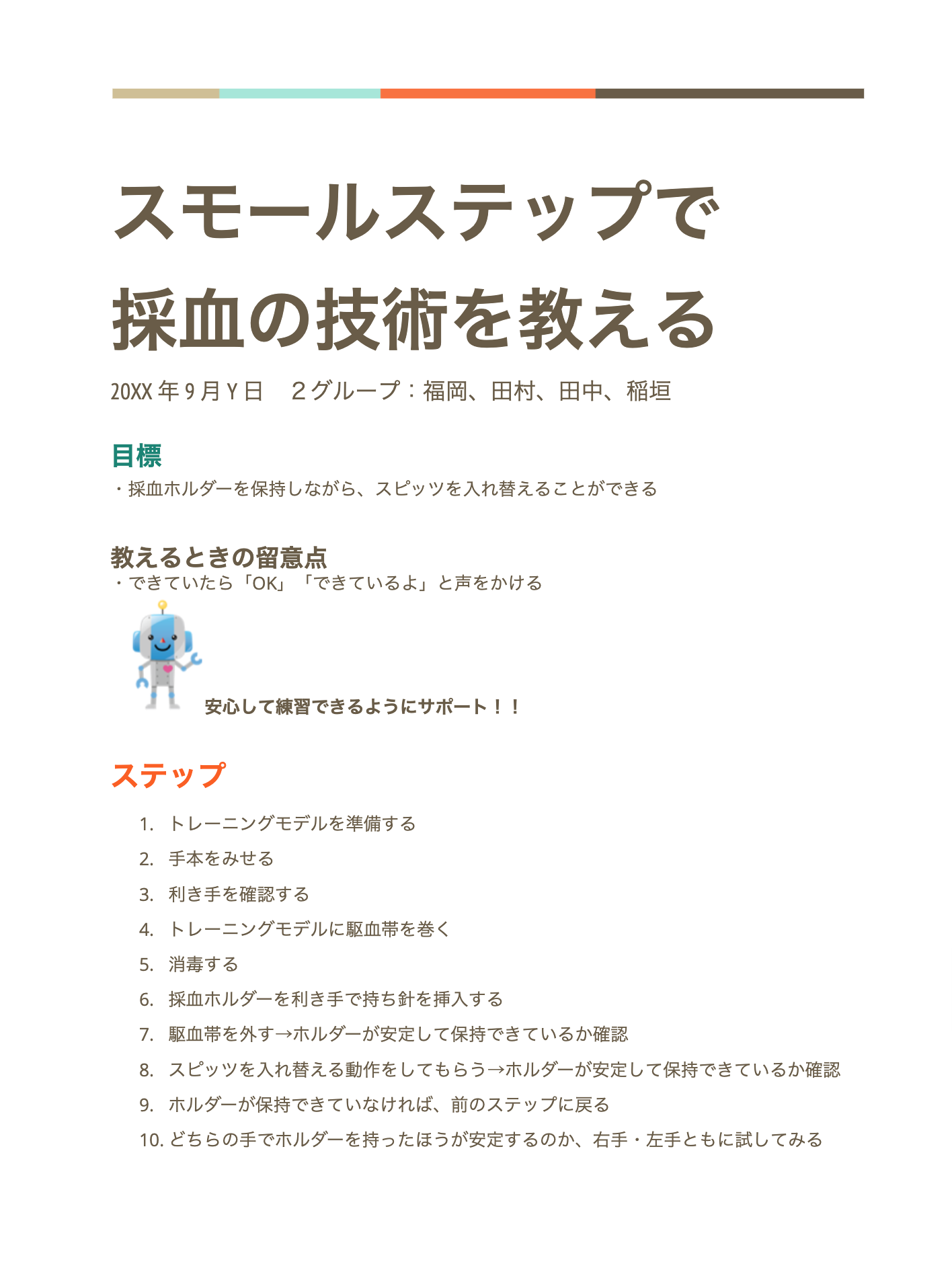 2グループは進んでいるけど、3グループは目標も決まっていない…
グループに入って様子をみてみよう
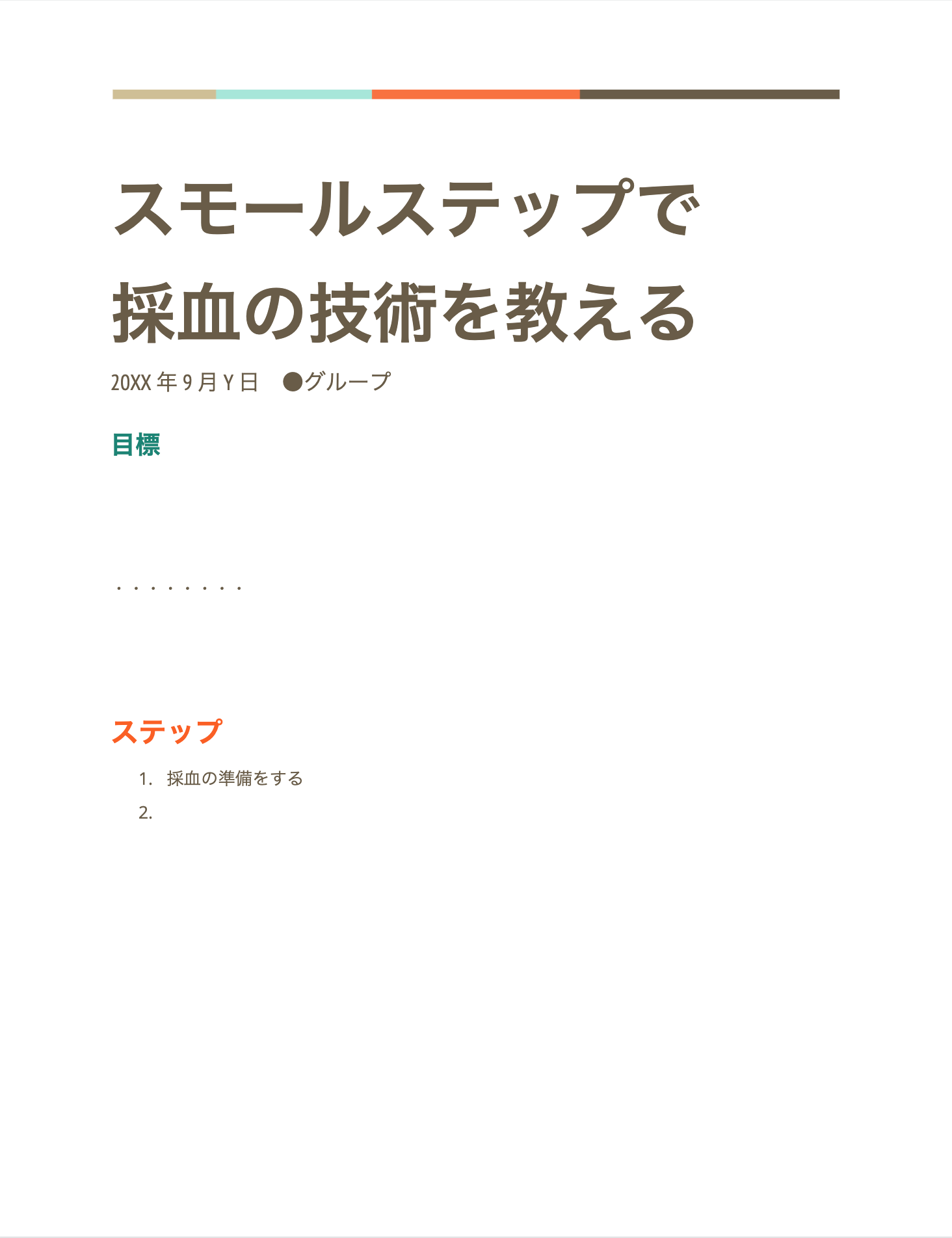 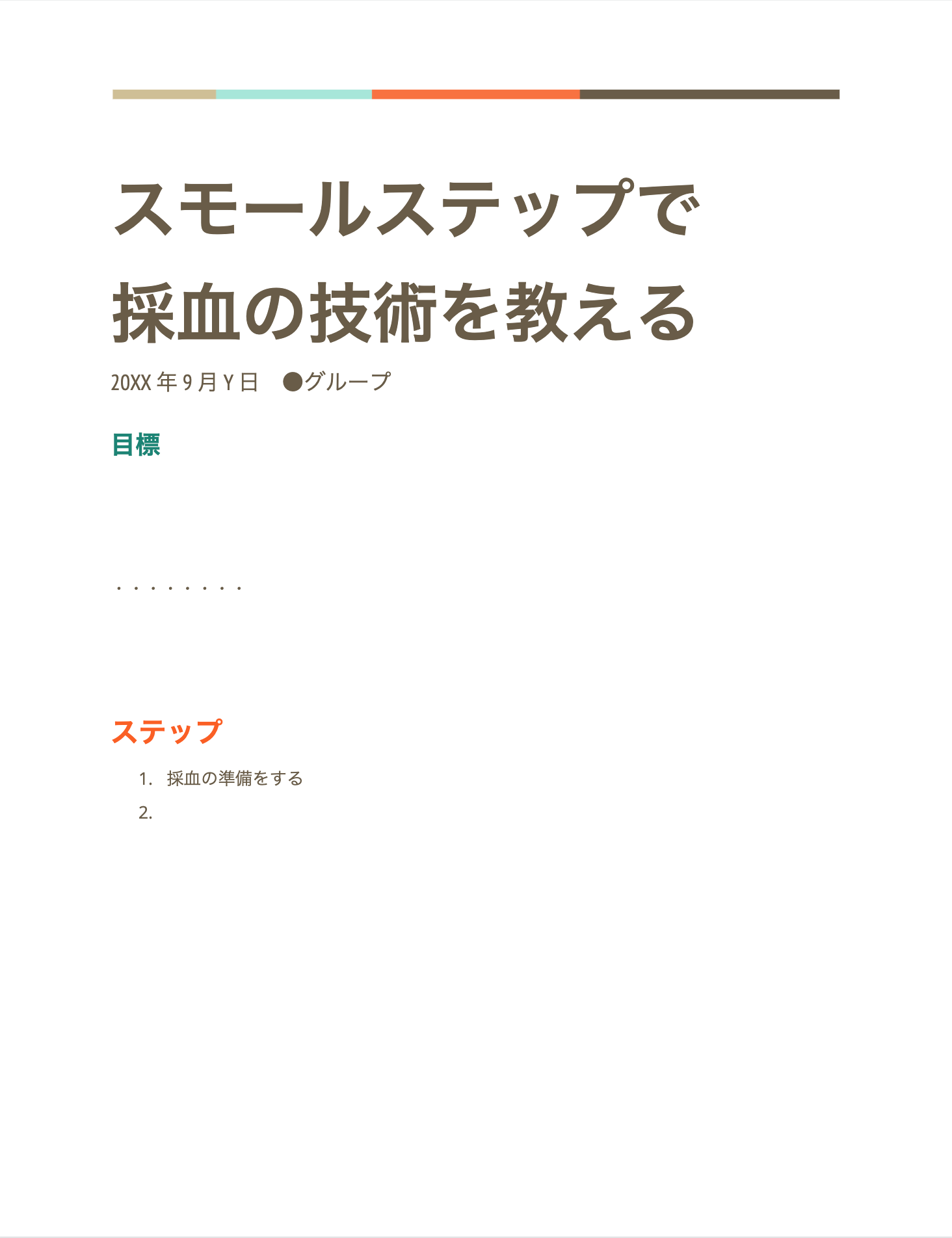 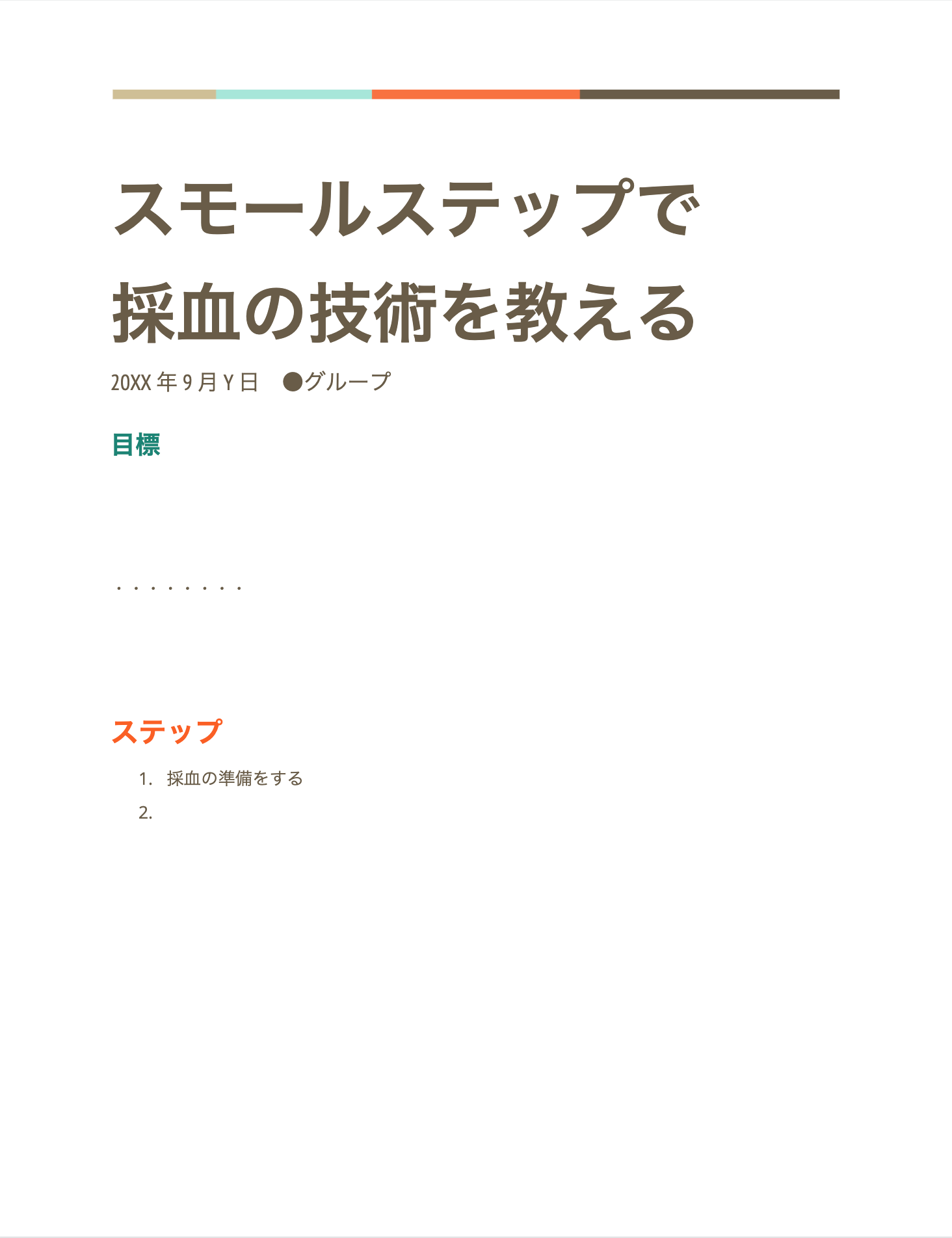 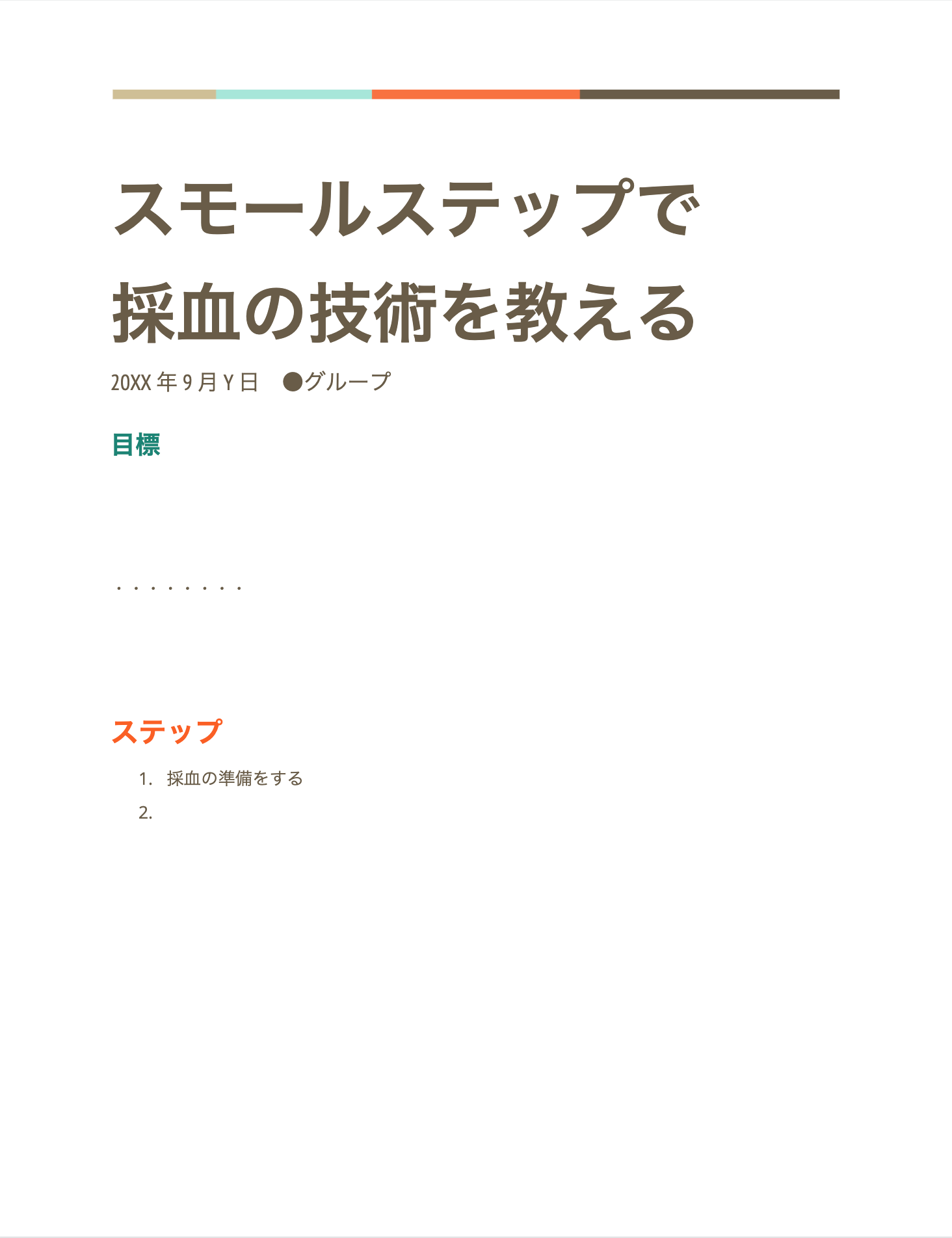 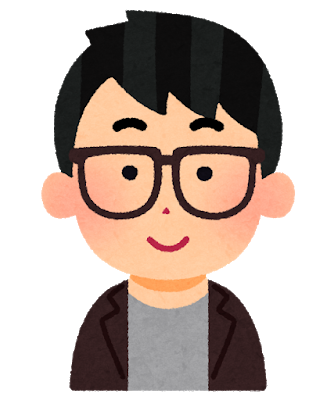 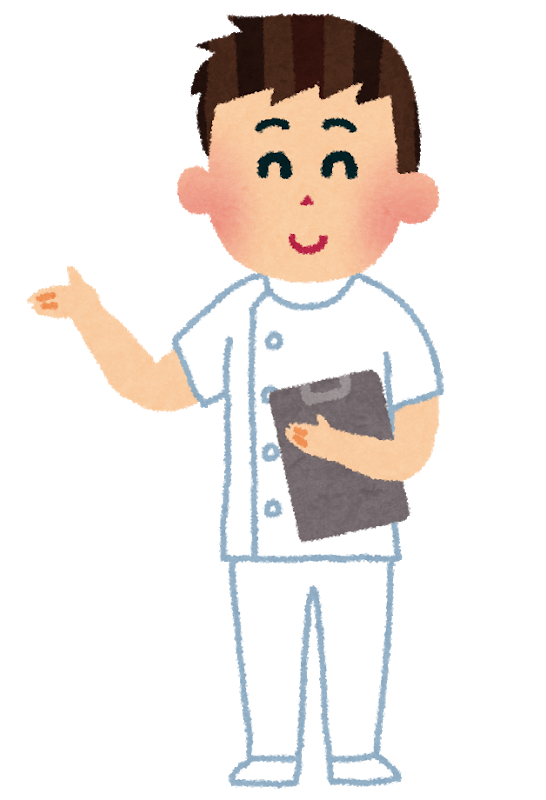 ©︎ Mayumi SUGIURA
1